Unit 3　Robots
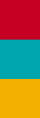 Tast
WWW.PPT818.COM
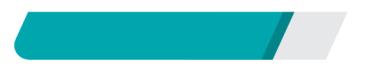 课前自主预习
quality
satisfied
satisfy
product
production
produce
completely
complete
complete
regret
regretted
regretted
be satisfied with
not…at all
first of all
hear from
at most
last for one week
at least
all the time
up to standard
stop working completely
后悔做了某事
拿回我的钱
试一下它
期待某人做某事
对……不满
盼望做某事
把某物寄给某人
把某物归还给某人
How often
should be checked
not satisfied with
at all
need checking every 6 months
what is wrong with it
regret having bought
to put the batteries in to make it work
whenever you are not satisfied with it
look forward to hearing from
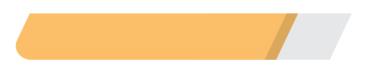 课堂互动探究
词汇点睛
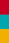 ●1　satisfied adj.满意的，满足的
[观察] I am not satisfied with it at all.
我对它一点儿也不满意。
[探究] satisfied作形容词，意为“满意的，满足的”， be satisfied with意为“__________________”，在此短语中主语为人。其同义词组为be pleased with和be happy with。
His parents are very satisfied with him.
他的父母对他很满意。
对……感到满意
活学活用
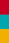 根据汉语提示完成句子
They ________________ (对……感到满意)what they have in life.
are satisfied with
●2　completely adv.完全地
[观察] My robot has already stopped working completely.
 我的机器人已经完全停止了工作。
[探究] completely 作副词，意为“________”。
We trust him completely. 
我们完全相信他。
We all think the boy's answer is completely wrong. 
我们都认为那个男孩的答案完全错了。
完全地
[拓展] completely的形容词形式为complete，意为“完整的； 完全的；彻底的”。 ________也可作动词，意为“________”。
We will certainly set up a complete, modern industry system. 
我们会建立一个完整的现代化工业体系。
The work will be completed in a few days. 
这项工作会在几天之内完成。
完成
complete
活学活用
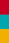 (1)根据句意及汉语提示完成句子
2017•牡丹江  I __________(完全地) fell in love with Lang Lang's piano music after going to his concert.
(2)根据汉语意思完成句子
我发现找到一张完整的这座城市的地图很困难。
I find it difficult to __________________ of the city.
completely
find a complete map
●3　regret vt.& vi.后悔；遗憾
[观察] I regret having bought a robot like this.
 我后悔买了这样一个机器人。
[探究] (1)regret用作动词，意为“后悔；遗憾”，其过去式、过去分词、现在分词分别为________，________， ________。
regretting
regretted
regretted
(2)regret也可用作名词，意为“遗憾；抱歉；懊悔”。当表示“遗憾的事”时，为可数名词。
What is your greatest regret?你最大的遗憾是什么？
One of my regrets in life is that I am not a famous writer. 
我人生的遗憾之一就是，我不是一位著名的作家。
[拓展] regret to do sth与regret doing sth
I regret to tell you that you are wrong.
我很遗憾地告诉你，你错了。
I regret drinking the cup of milk.
我后悔喝了这杯牛奶。
活学活用
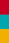 (1)根据汉语意思完成句子
①我非常后悔说了那些话。 
I deeply _________________．
②他后悔提起了它。
He _______________________ it.
regret what I said
regretted having mentioned
(2)单项选择
—Yesterday's concert is really wonderful!
—Really? I regret ________ with you.
A．to go　　           B．going
C．not to go            D．not going
D
句型透视
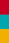 ●1　How long do you expect your robot's batteries to last? 
         你期望你的机器人的电池持续多长时间？
[探究] expect sb/sth to do sth意为“期盼某人/某物做某事”。
We expect him to get through to the finals. 
我们期待他进入决赛。
[拓展] expect的其他用法：expect to do sth 期待做某事；expect＋that从句 期待/预计……
You can't expect to learn a foreign language in a few months.
你不能指望在几个月内学会一门外语。
Many people were expecting that the peace talks would break down.
许多人预料和平谈判会破裂。
活学活用
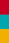 用括号内所给单词的适当形式填空
2018•无锡  —You look absent­minded. ________ you ________ (expect) someone?
—Yes. My e­friend is coming over. We've never seen each other before.
expecting
Are
●2　I do not know what is wrong with it. 我不知道它怎么了。
[观察]该句含有一个宾语从句，即“what is wrong with it”。what在宾语从句中作主语。
Do you know where Tom lives?  你知道汤姆住在哪里吗？
Please tell me how you go to school.
请告诉我你怎样去上学。
[注意] 特殊疑问句充当宾语从句时要用陈述语序。
活学活用
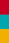 2017•盐城  Today is Father's Day. I'm thinking about ________．
A．what present I gave my father
B．if I planned a party for my father
C．how I can give my father a surprise
D．where will my father and I have a big meal
C